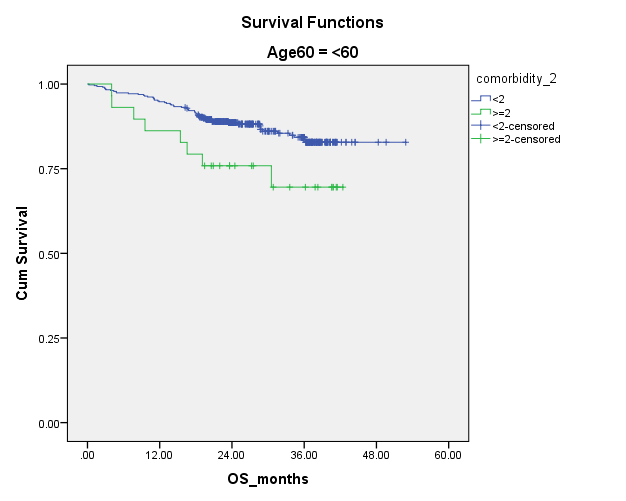 Number at risk
P= 0.03
Supplementary Figure 1 : OS in patients aged <60 years with presence of <2 and >=2 comorbidities